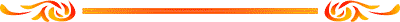 KHỞI ĐỘNG
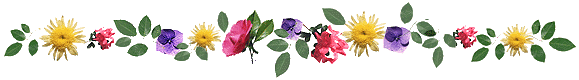 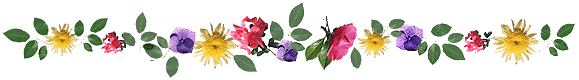 KHỞI ĐỘNG
?/ Em hãy nêu cách xử lí khi bị điện giật.
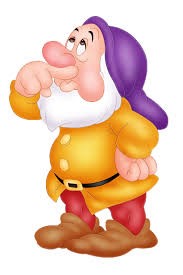 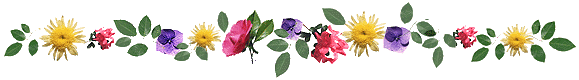 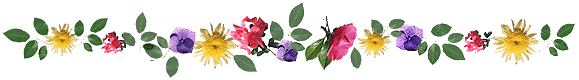 Cách xử lí khi bị điện giật.
Khi nhìn thấy người bị giật điện phải lập tức cắt nguồn điện bằng mọi cách như ngắt cầu dao, cầu chì hoặc dùng vật khô không dẫn điện như gậu gỗ, gậy tre, que nhựa,… gạt dây điện ra khỏi người bị nạn.
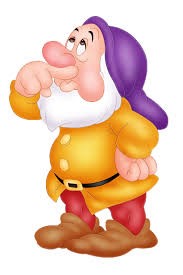 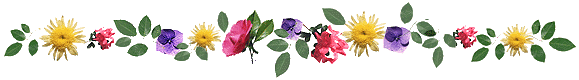 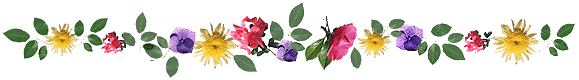 ?/ Để tránh lãng phí điện chúng ta cần làm gì?
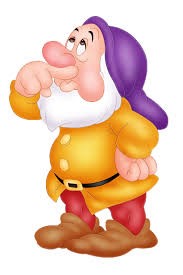 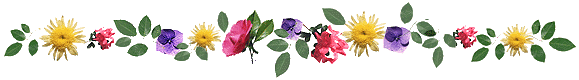 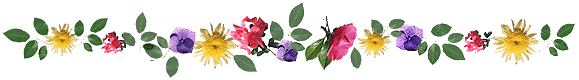 Để tránh lãng phí điện chúng ta nên :
- Chỉ dùng điện khi cần thiết, ra khỏi nhà nhớ tắt đèn, quạt, ti vi,…
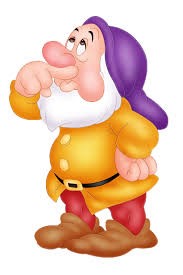 - Tiết kiệm điện khi đun nấu, sưởi, ủi quần áo (vì những việc này cần dùng nhiều năng lượng điện).
I. YÊU CẦU CẦN ĐẠT:
- Ôn tập về các kiến thức phần Vật chất và năng lượng; các kĩ năng quan sát, thí nghiệm.
-  Ôn tập về những kĩ năng về bảo vệ môi trường, giữ gìn sức khoẻ liên quan đến nội dung phần vật chất và năng lượng.
- Yêu thiên nhiên và có thái độ tôn trọng các thành tựu khoa học .
- Khuyến  khích HS có  điều  kiện  sưu tầm  tranh ảnh ở nhà
II. ĐỒ DÙNG DẠY HỌC:
- Giáo án PP, phần mềm zoom
Thứ hai ngày 7 tháng 3 năm 2022
Khoa học
Ôn tập vật chất và năng lượng (Tiết 1)
KHÁM PHÁ
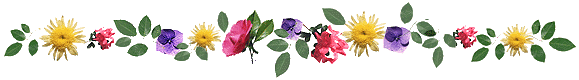 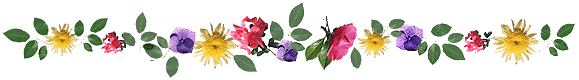 Trong phần vật chất và năng lượng, em được học các loại vật liệu nào và tìm hiểu về những loại năng lượng nào?
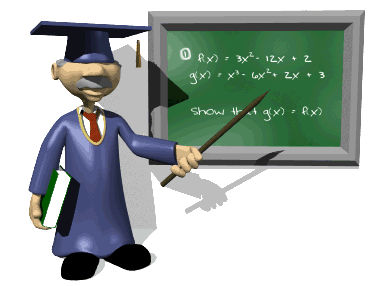 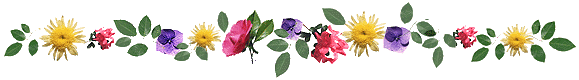 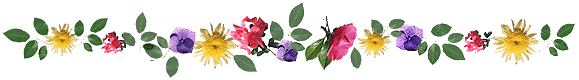 Một số loại vật liệu:
Một số dạng năng lượng:
Năng lượng mặt trời.
Năng lượng chất đốt 
Năng lượng gió. 
Năng lượng nước chảy.
Năng lượng điện.
Mây, tre, song
Sắt, gang, thép.
Đồng, nhôm
Đá vôi, gốm, gạch ngói.
Xi măng, thủy tinh.
Cao su, chất dẻo, tơ sợi.
Thứ hai ngày 7 tháng 3 năm 2022
Khoa học
Ôn tập vật chất và năng lượng (Tiết 1)
Hoạt động1: 
 Tính chất của một số vật liệu
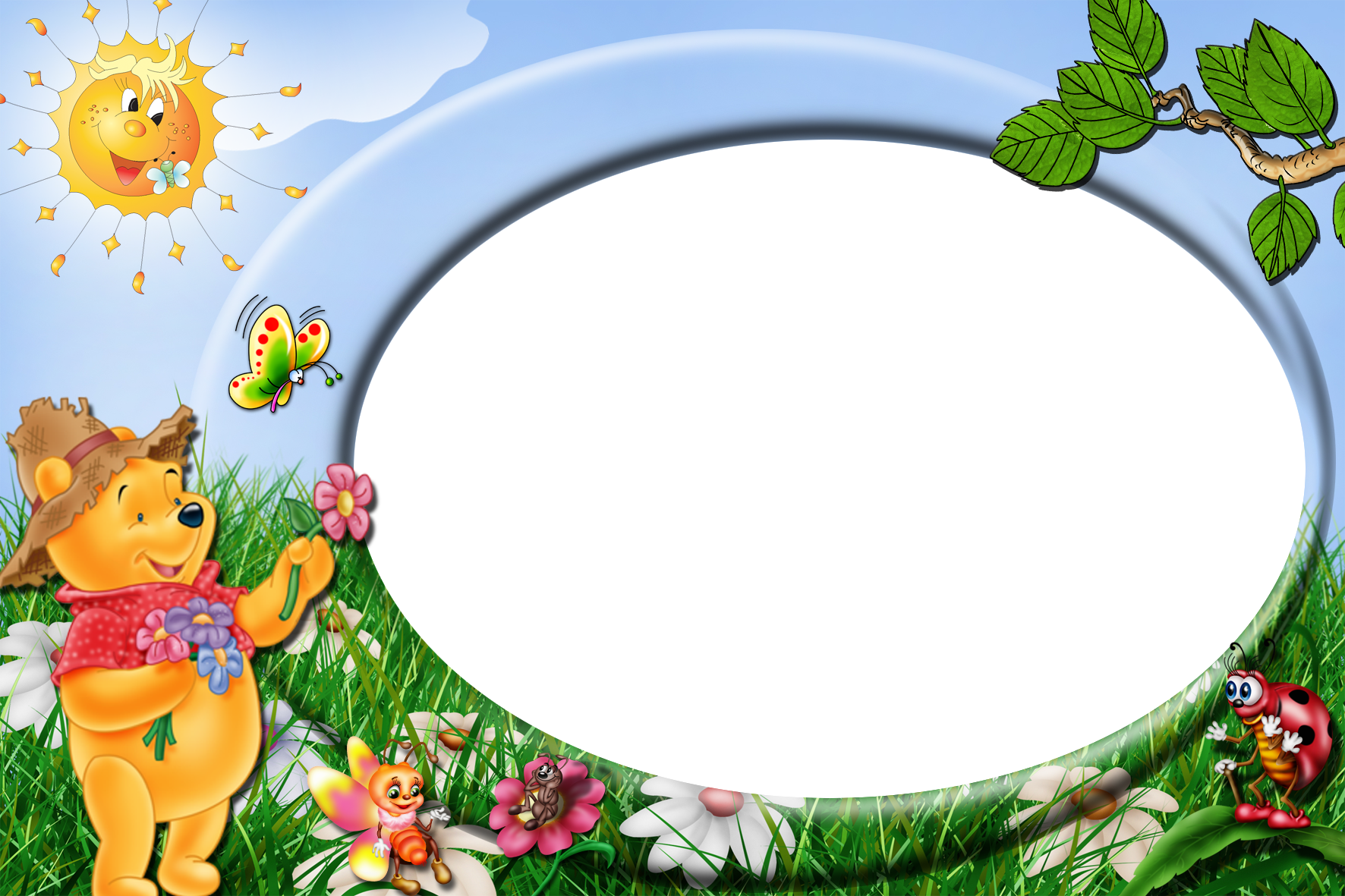 AI NHANH, 
AI ĐÚNG
Trò chơi
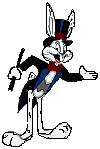 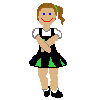 1.Đồng có tính chất gì ?
a) Cứng, có tính đàn hồi.
b) Trong suốt, không gỉ, cứng nhưng dễ vỡ.
c) Màu trắng bạc, có ánh kim; có thể kéo thành sợi và dát mỏng; nhẹ,dẫn nhiệt và dẫn điện tốt; không bị gỉ, tuy nhiên có thể bị một số a-xít ăn mòn.
d) Có màu đỏ nâu, có ánh kim; dát mỏng và kéo thành sợi; dẫn nhiệt và dẫn điện tốt.
D
2.Thủy tinh có tính chất gì ?
a) Cứng, có tính đàn hồi.
b) Trong suốt, không gỉ, cứng nhưng dễ vỡ.
c) Màu trắng bạc, có ánh kim; có thể kéo thành sợi và dát mỏng; nhẹ, dẫn nhiệt và dẫn điện tốt; không bị gỉ, tuy nhiên có thể bị một số a-xít ăn mòn.
d) Có màu đỏ nâu, có ánh kim; dễ dát mỏng và kéo thành sợi; dẫn nhiệt và dẫn điện tốt.
B
3.Nhôm có tính chất gì ?
a) Cứng, có tính đàn hồi.
b) Trong suốt, không gỉ, cứng nhưng dễ vỡ.
c) Màu trắng bạc, có ánh kim; có thể kéo thành sợi và dát mỏng; nhẹ, dẫn điện dẫn điện tốt.
d) Có màu đỏ nâu, có ánh kim; dễ dát mỏng và kéo thành sợi; dẫn điện dẫn nhiệt tốt.
C
4.Thép được sử dụng để làm gì ?
a) Làm đồ điện, dây điện.
b) Dùng trong xây dựng nhà cửa, bắc cầu qua sông, đường ray tàu hỏa, máy móc,…
B
5.Sự biến đổi hóa học là gì ?
a) Sự chuyển thể từ thể lỏng sang thể khí và ngược lại.
b) Sự biến đổi từ chất này sang chất khác.
B
6.Hỗn hợp nào dưới đây không phải là dung dịch ?
a) Nước đường.
b) Nước chanh ( đã lọc hết tép chanh và hạt ) pha với đường và nước sôi để nguội.
c) Nước bột sắn ( pha sống )
C
Thứ hai ngày 7 tháng 3 năm 2022
Khoa học
Ôn tập vật chất và năng lượng (Tiết 1)
Hoạt động 2: 
 Sự biến đổi hóa học của các chất
Hoạt động 2:Sự biến đổi hóa học của các chất.
 Quan sát các hình ảnh ,cho biết các thí nghiệm đó sẽ xảy ra trong điều kiện nhiệt độ như thế nào?
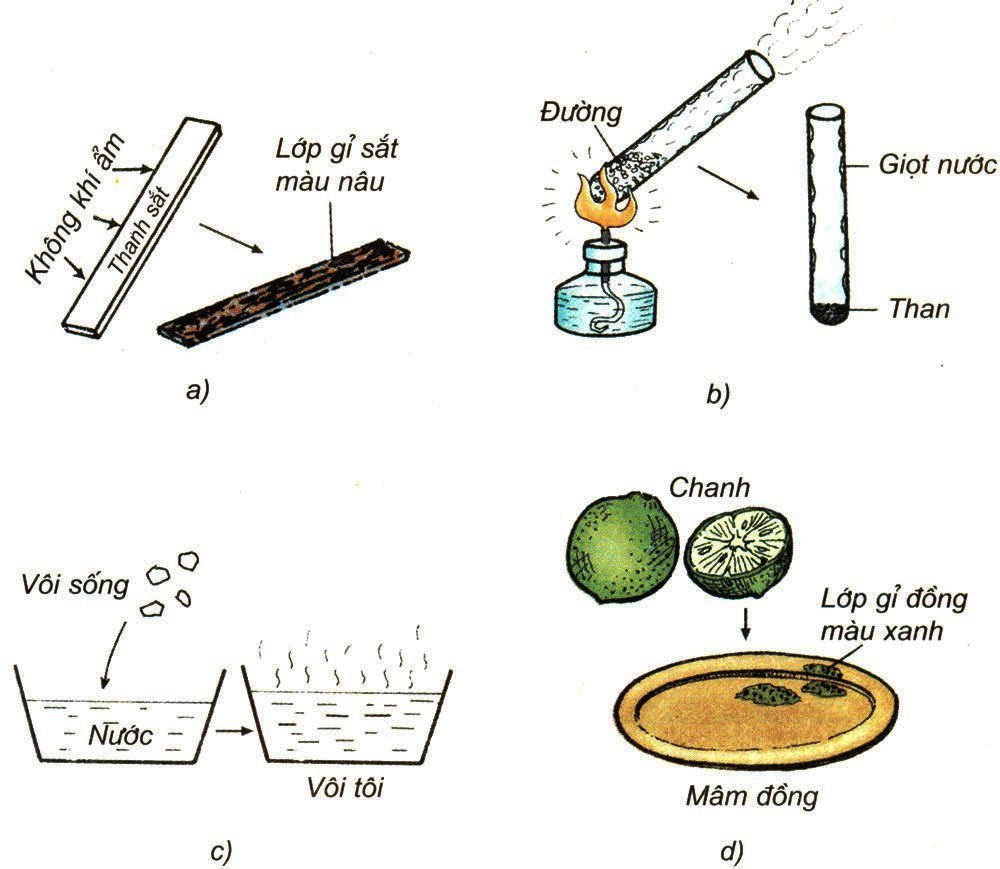 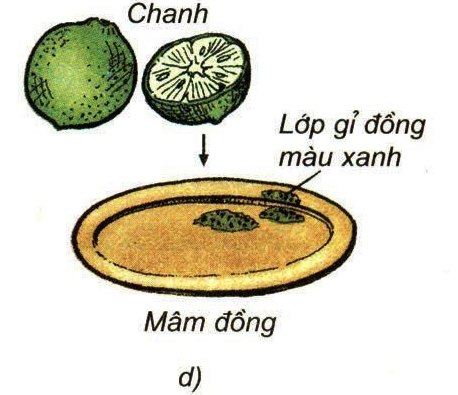 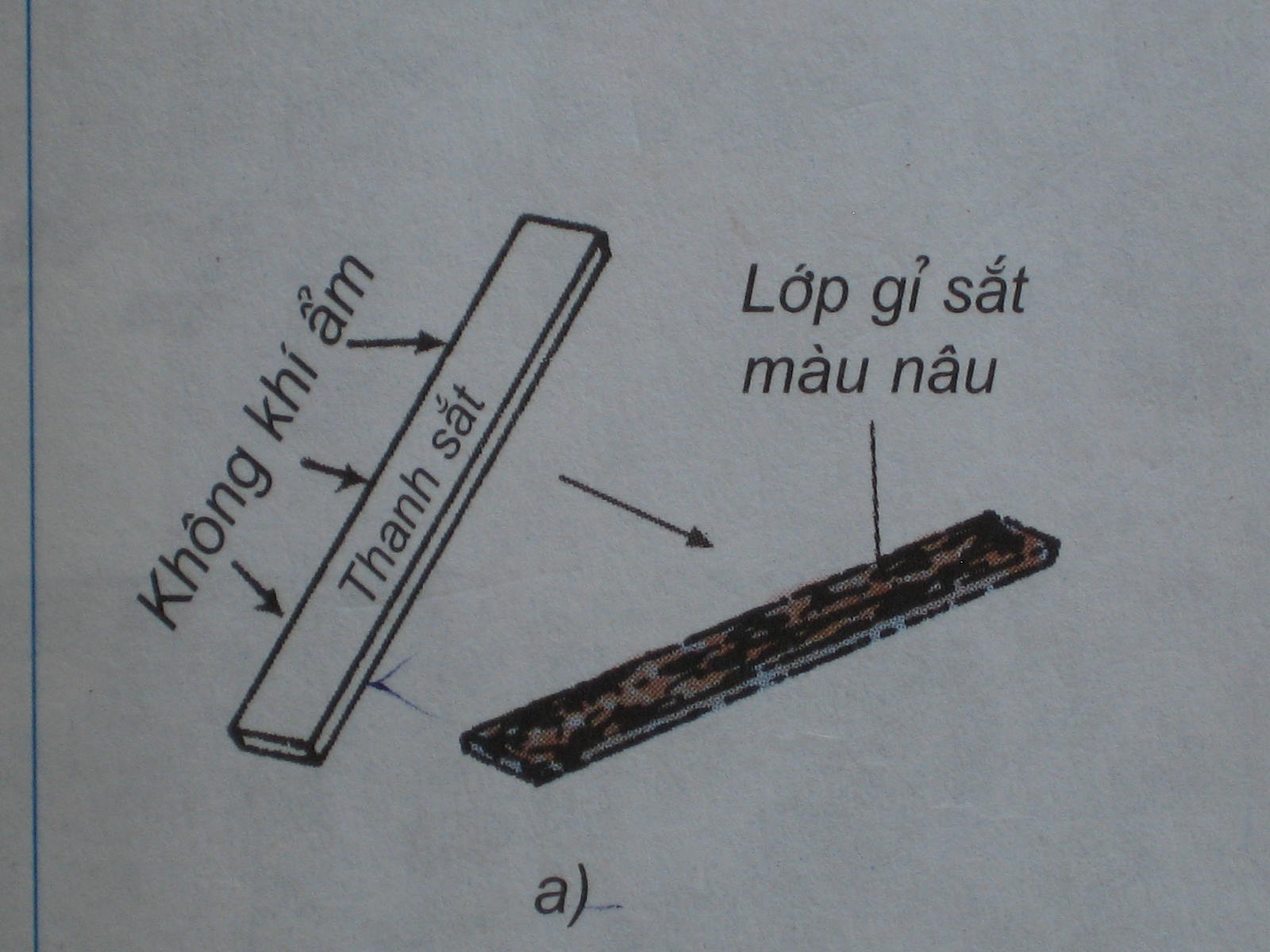 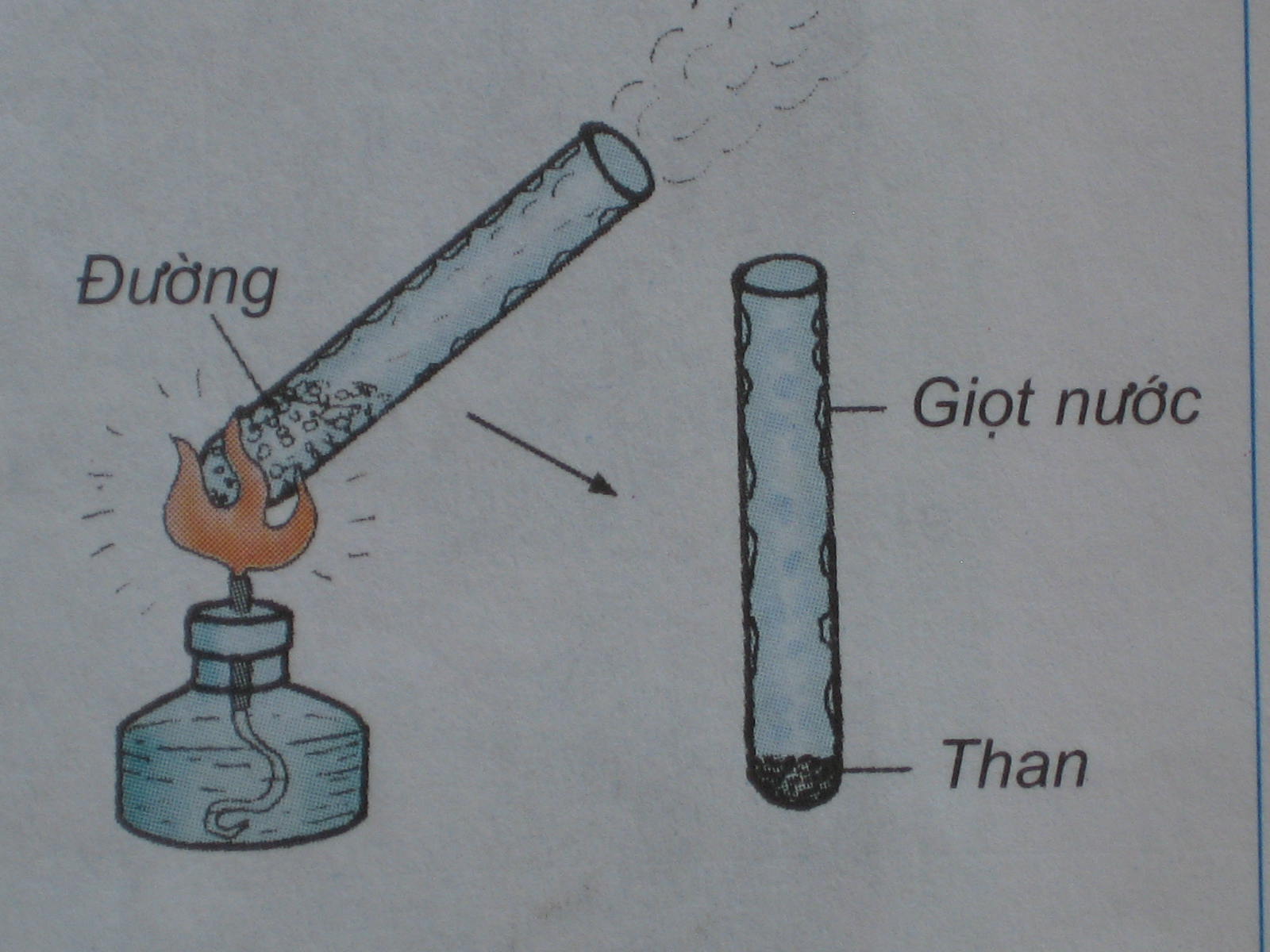 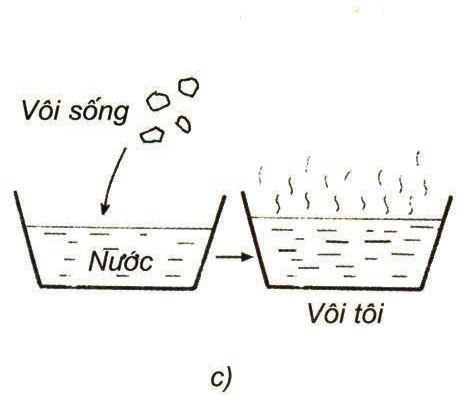 Cho đường vào trong ống nghiệm, đun dưới ngọn lửa. Trên thành ống nghiệm sẽ đọng những giọt nước còn đường thì biến thành than.
Vắt chanh lên mâm đồng ta thấy xuất hiện lớp gỉ đồng màu xanh
Thả vôi sống vào nước. Vôi sống biến thành vôi tôi(vôi chín) và tỏa nhiệt.
Thanh sắt để lâu ngày đã hút không khí ẩm nên trên mặt thanh sắt có một lớp gỉ, màu nâu.
Nhiệt độ cao
Nhiệt độ bình thường
Nhiệt độ bình thường
Nhiệt độ bình thường
[Speaker Notes: Sau khi các nhóm trao đổi xong, đại diện nhóm trình bày, nhóm khác nhận xét, GV kết luận ghi điểm]
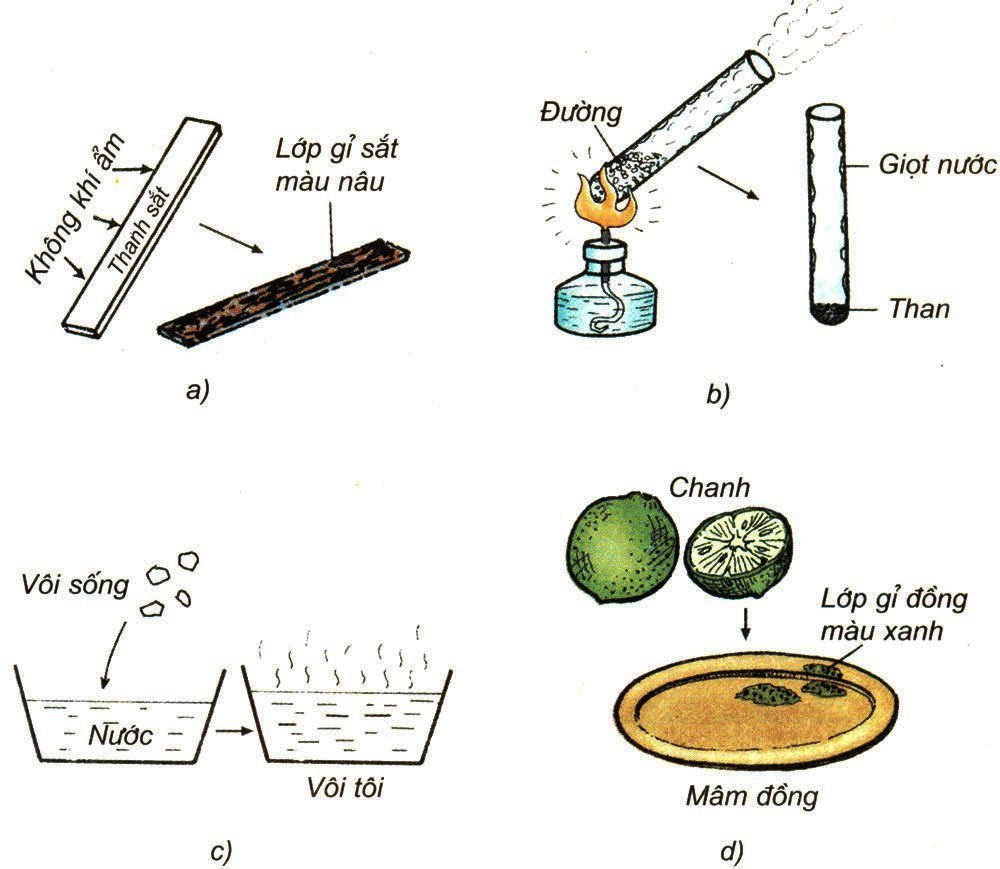 Nhiệt độ cao
Nhiệt độ bình thường
Nhiệt độ bình thường
Nhiệt độ bình thường
[Speaker Notes: GV kết luận: giáo dục ý thức bảo vệ các tài sản vật dụng bằng kim loại, cẩn thận khi làm thí nghiệm b, c]
Khoa học
Ôn tập vật chất và năng lượng (Tiết 1)
Hoạt động 3: 
 Trò chơi: Năng lượng từ đâu?
Các phương tiện, máy móc trong các hình dưới đây lấy năng lượng từ đâu để hoạt động?
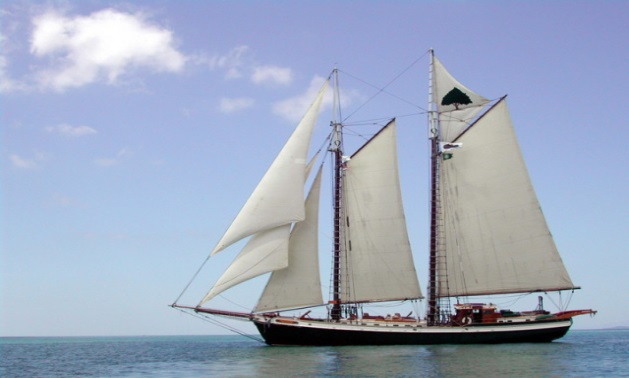 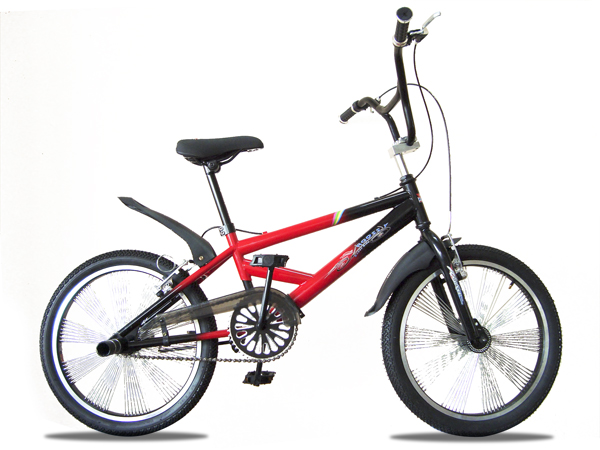 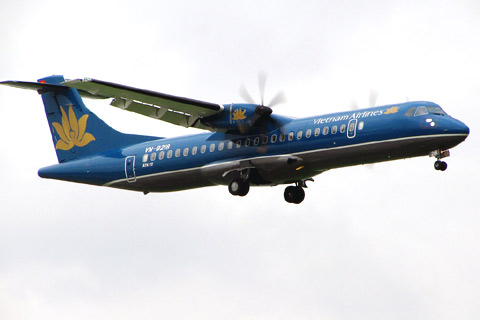 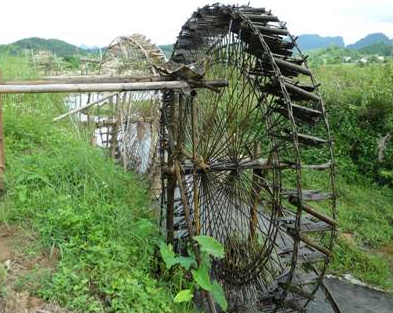 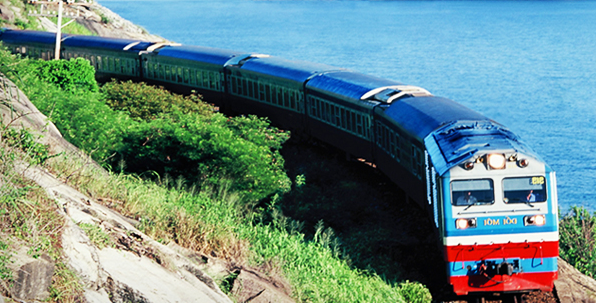 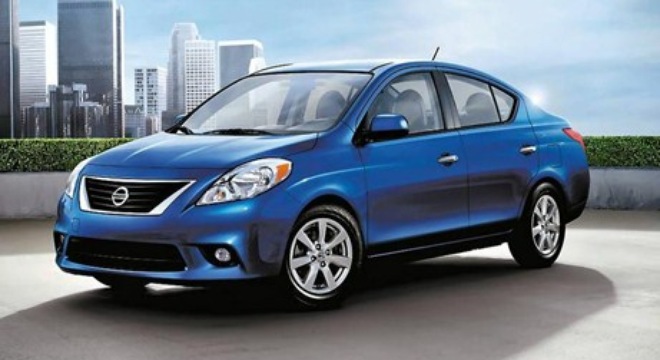 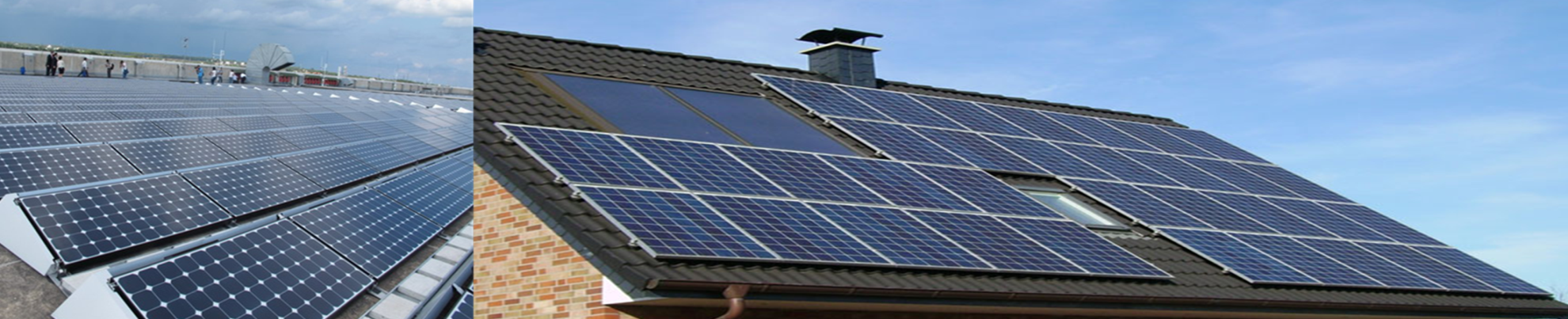 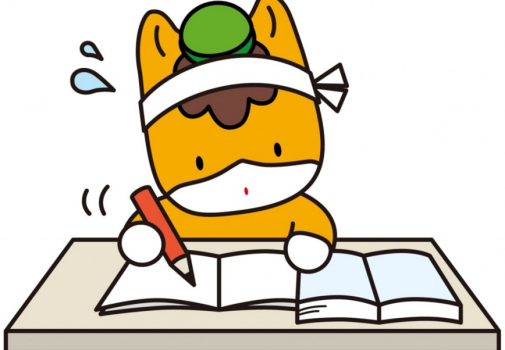 Năng lượng cơ bắp của người  (chân, tay)
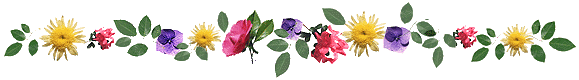 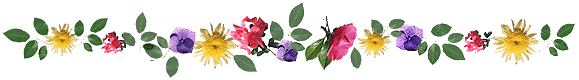 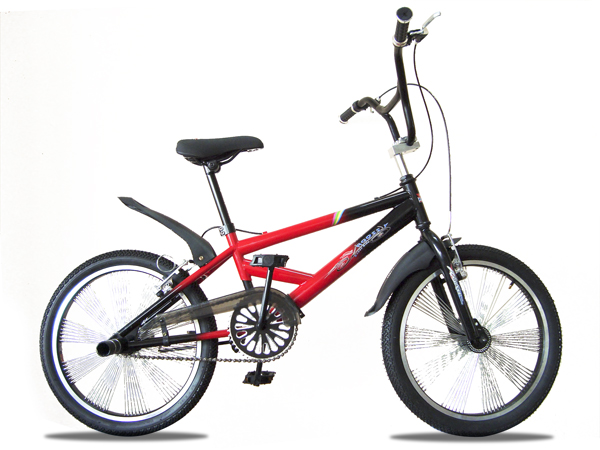 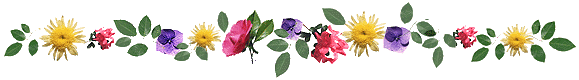 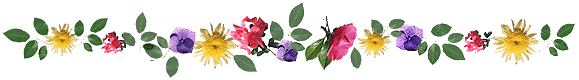 Năng lượng từ xăng.
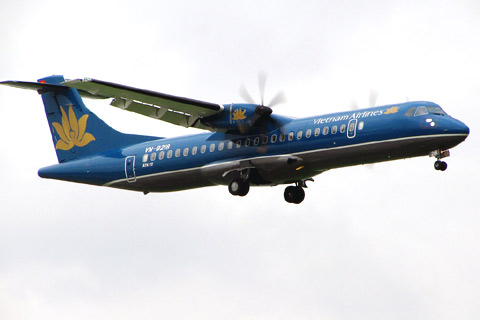 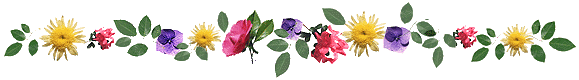 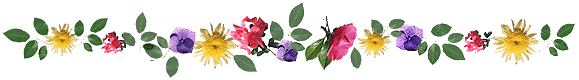 Năng lượng gió
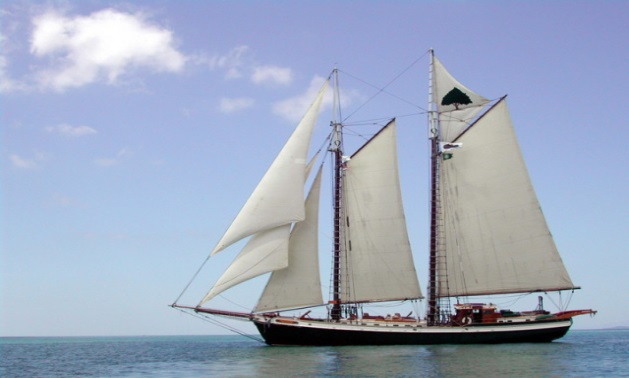 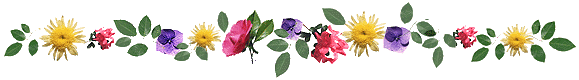 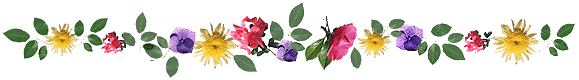 Năng lượng chất đốt từ xăng, dầu..
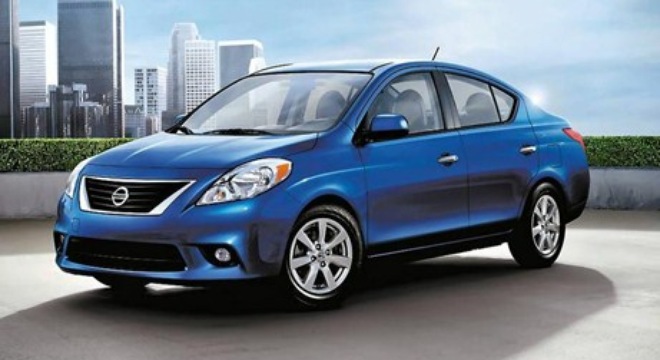 Năng lượng nước chảy
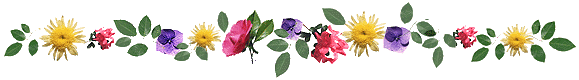 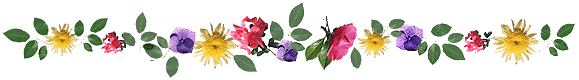 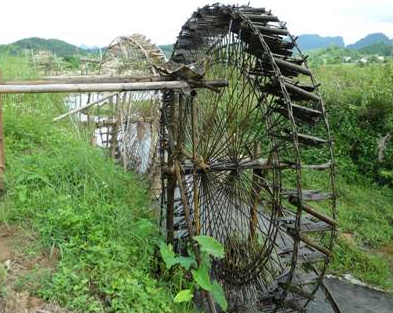 Bánh xe nước
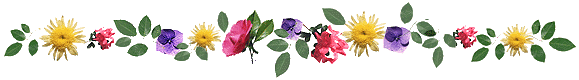 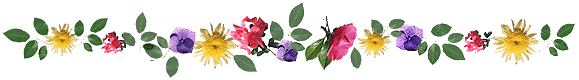 Năng lượng chất đốt từ than đá, dầu
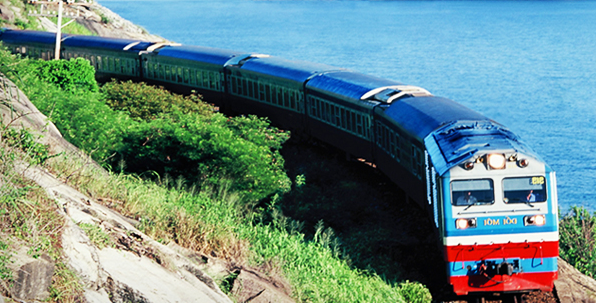 Tàu hỏa
Năng lượng mặt trời
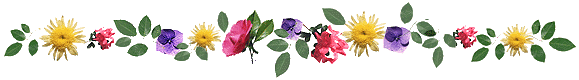 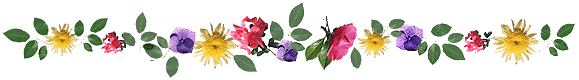 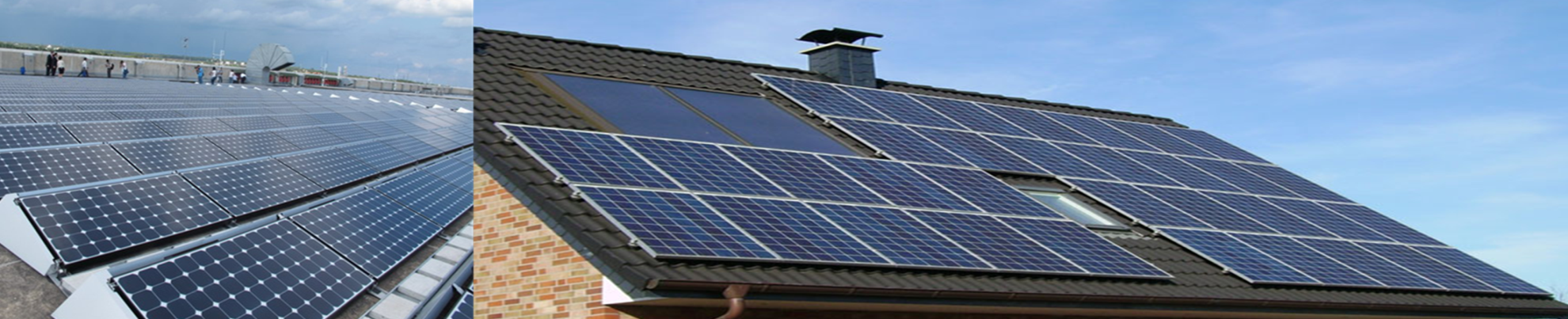 Hệ thống pin mặt trời
Kể tên các dụng cụ ,máy móc sử dụng điện ?
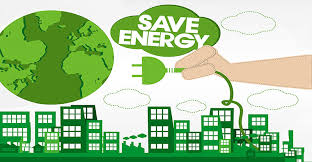 Để tiết kiệm điện, bảo vệ môi trường ta còn sử dụng năng lượng nào ?
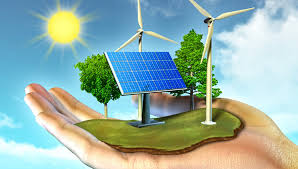 VẬN DỤNG:
Nêu những vật liệu mà em biết
Nêu những nguồn năng lượng mà em biết?
Nêu các biện pháp sử dụng năng lượng an toàn và hiệu quả, tiết kiệm các nguồn năng lượng?